Как сделать эффективный сайт страховой компании. Простые советы для сложных задач
Виталий Денисенков 
директор
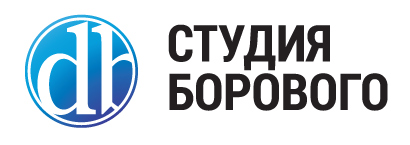 Кто мы?
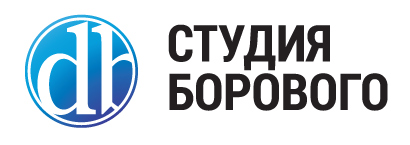 — Основание: 2003 год
— 350 реализованных проектов
— 30 дипломов и наград проф.         конкурсов.
— Студия №1 в Беларуси
— ТОП-10 разработчиков корпоративных сайтов в СНГ (CMSMagazine)
— ТОП-100 Tagline-2013;
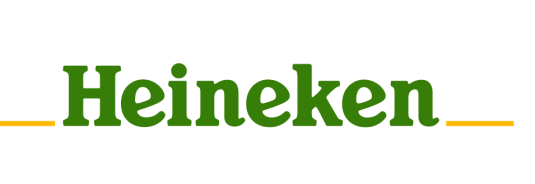 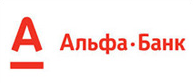 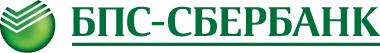 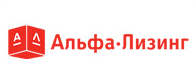 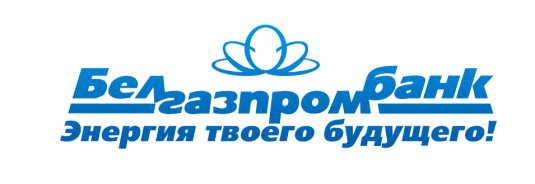 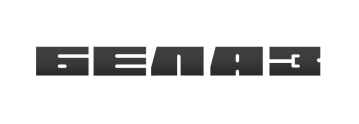 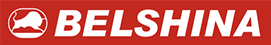 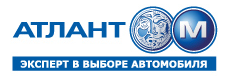 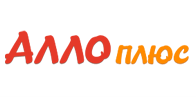 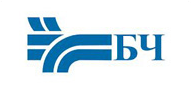 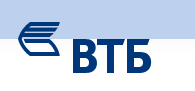 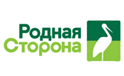 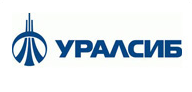 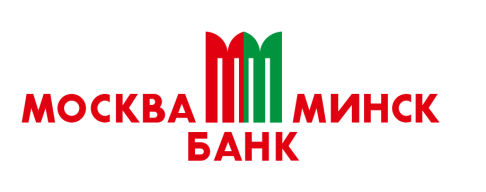 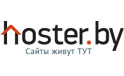 [Speaker Notes: Студия Борового основана в 2003 году. На сегодняшний день студией реализовано порядка 500 проектов.
Основные направления деятельности: создание сайтов, проектирование и разработка интерфейсов, графическое сопровождение брендов, поисковое продвижение сайтов, веб-интеграция.
Клиентами Студии являются: Белгазпромбанк, Банк «Москва-Минск», концерн Хайнекен, Всемирный Банк, БелАЗ, Амкодор, группа компаний «Трайпл», Таск, Паритетбанк, РРБ-Банк.]
Для чего разрабатывают сайты?
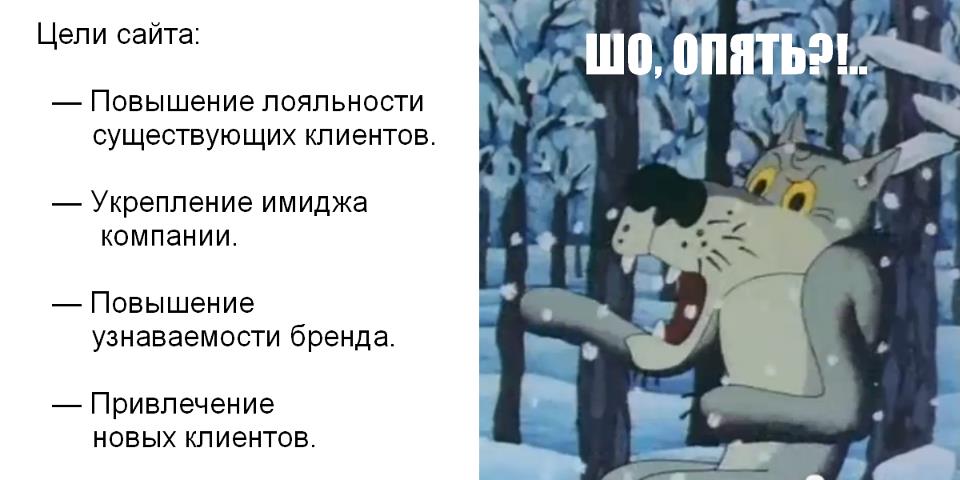 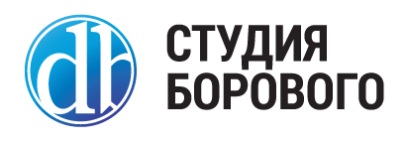 Задачи сайта страховой компании:
Привлечение клиентов (первичные продажи)
Удержание клиентов (повторные продажи)
Он-лайн сервис для клиентов (многократные продажи)
Быть лучше конкурентов
Соответствовать требованиям законодательства
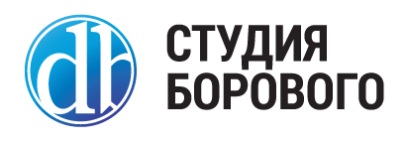 Где происходят продажи на сайте СК?
На странице категории страховых продуктов
На странице страхового продукта (карточке товара, landing page)
На странице он-лайн заявки либо доп. сервисов (калькуляторы, подборы)
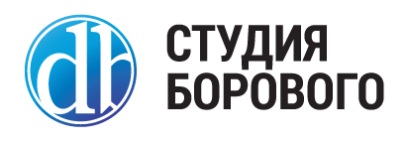 Страница категории страховых продуктов
Потребность не сформирована
Проблема выбора – одна из наиболее ресурсоемких когнитивных задач
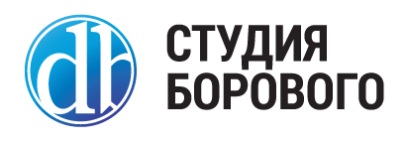 Страница категории (рубрики)
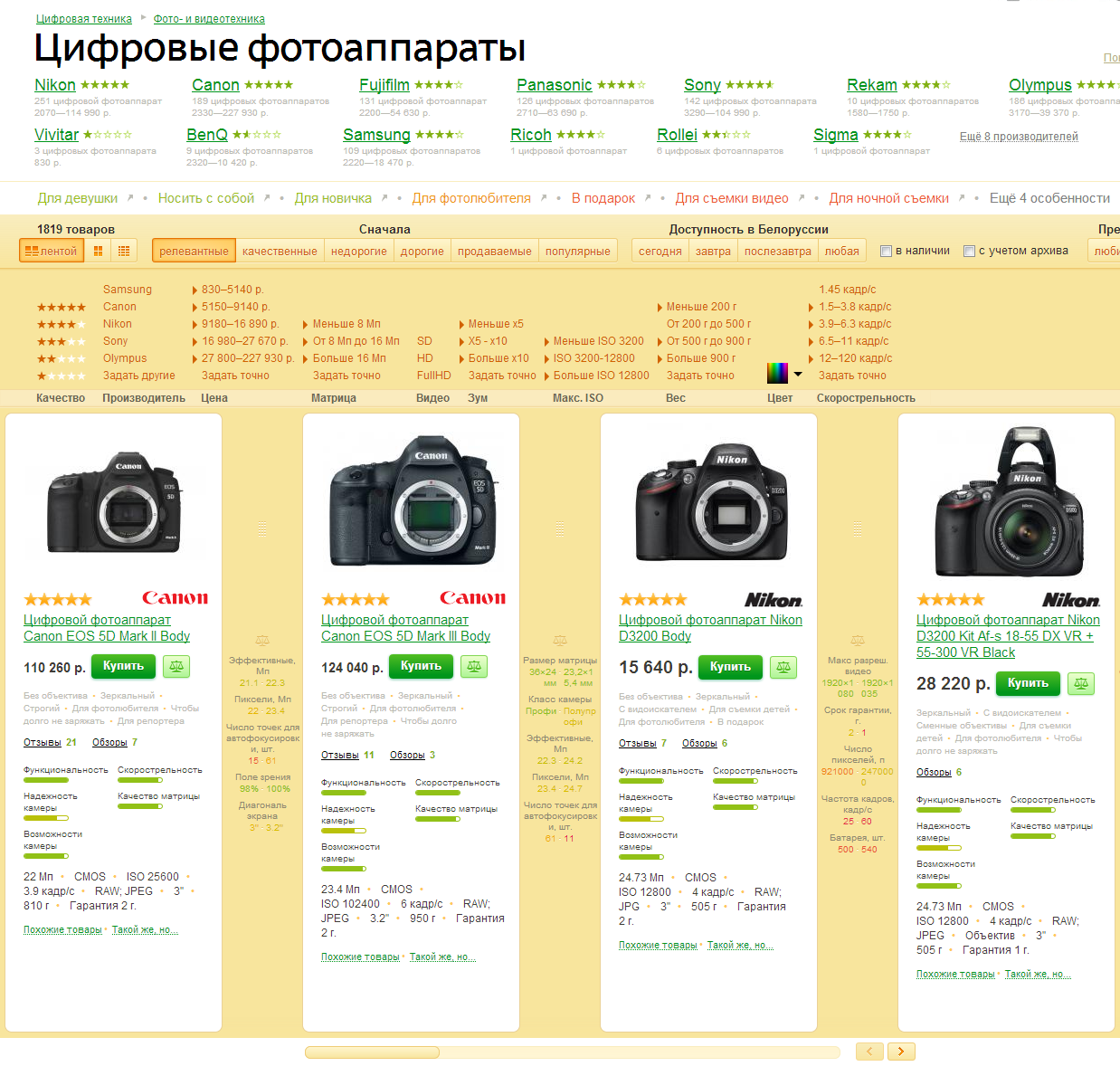 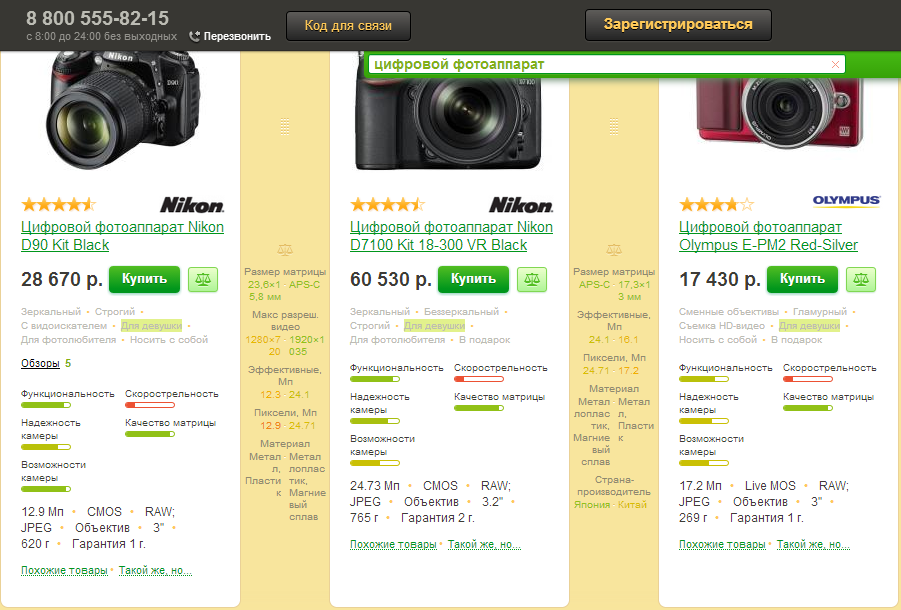 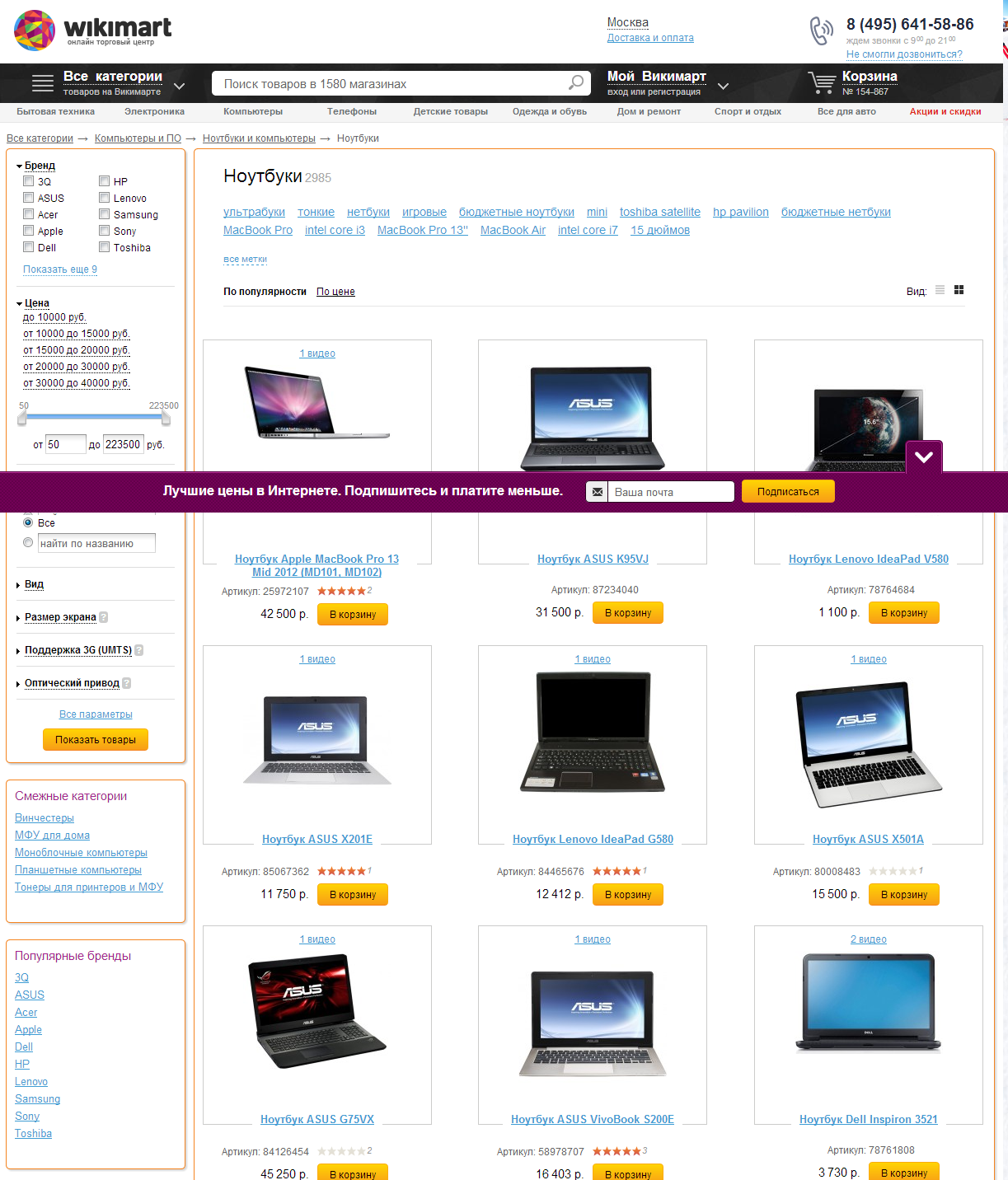 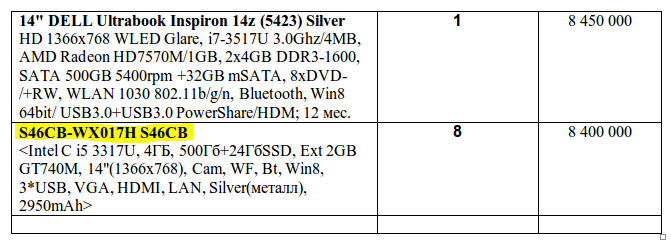 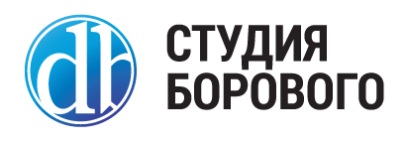 Страница категории (рубрики)
Подтверждение правильности выбора
«Стадный инстинкт», доверие к выбору других людей (лидер продаж, отзывы рейтинги).
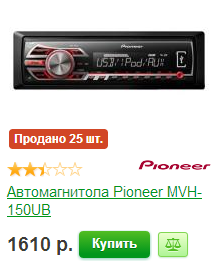 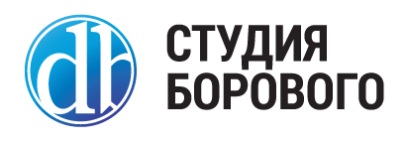 Страница страхового продукта
Основная цель: убедить покупателя, что он прав в своем выборе. Элементы:

Название
Изображение (иллюстрация)
Описание продукта
Стоимость
Информация о вариантах приобретения продукта/услуги
Условия доставки
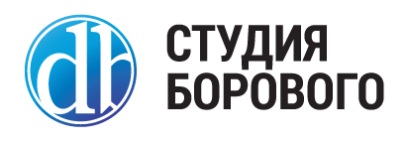 Элементы карточки продукта
Офисы продаж (агенты)
Часто задаваемые вопросы
Рекомендации, сопутствующие и/или похожие продукты/услуги
Отзывы, рейтинги
Кнопка для он-лайн заказа
Как связаться (телефон или онлайн-консультант)
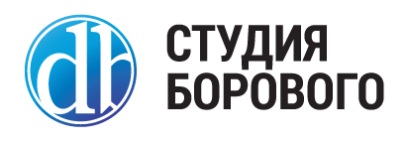 Лестница узнавания по Ханту
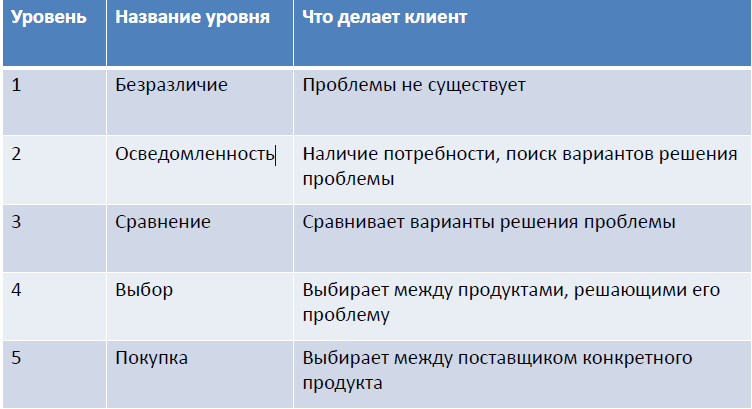 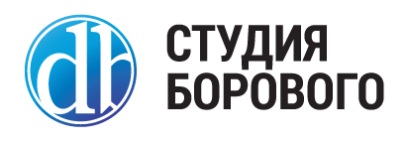 Поведение пользователя в интернете
Потребность →
Запрос в поисковой системе →
Посадочная страница
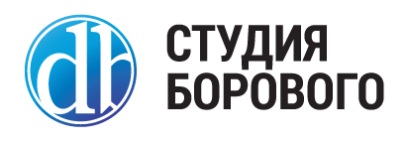 Задачи посадочной страницы
Привлечь внимание посетителей
Заинтересовать
Призвать к действию и перевести посетителя на следующий шаг
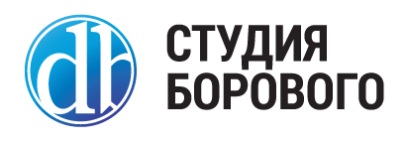 Основные вопросы посетителей
Где я? 
То ли это, что я ожидал увидеть? 
Эта страница заслуживает доверия? 
Есть что-нибудь интересненькое? 
С чего начать? 
Как узнать подробнее о… 
А что, если у меня еще остались вопросы?
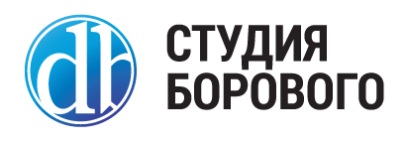 Элементы посадочной страницы
Логотип + описание
Заголовок
Изображение
Выгоды
Призыв к действию (форма захвата контакта или кнопка)
Закрытие возражений
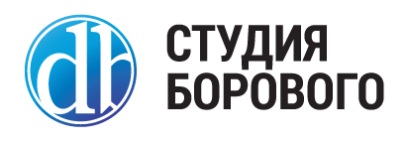 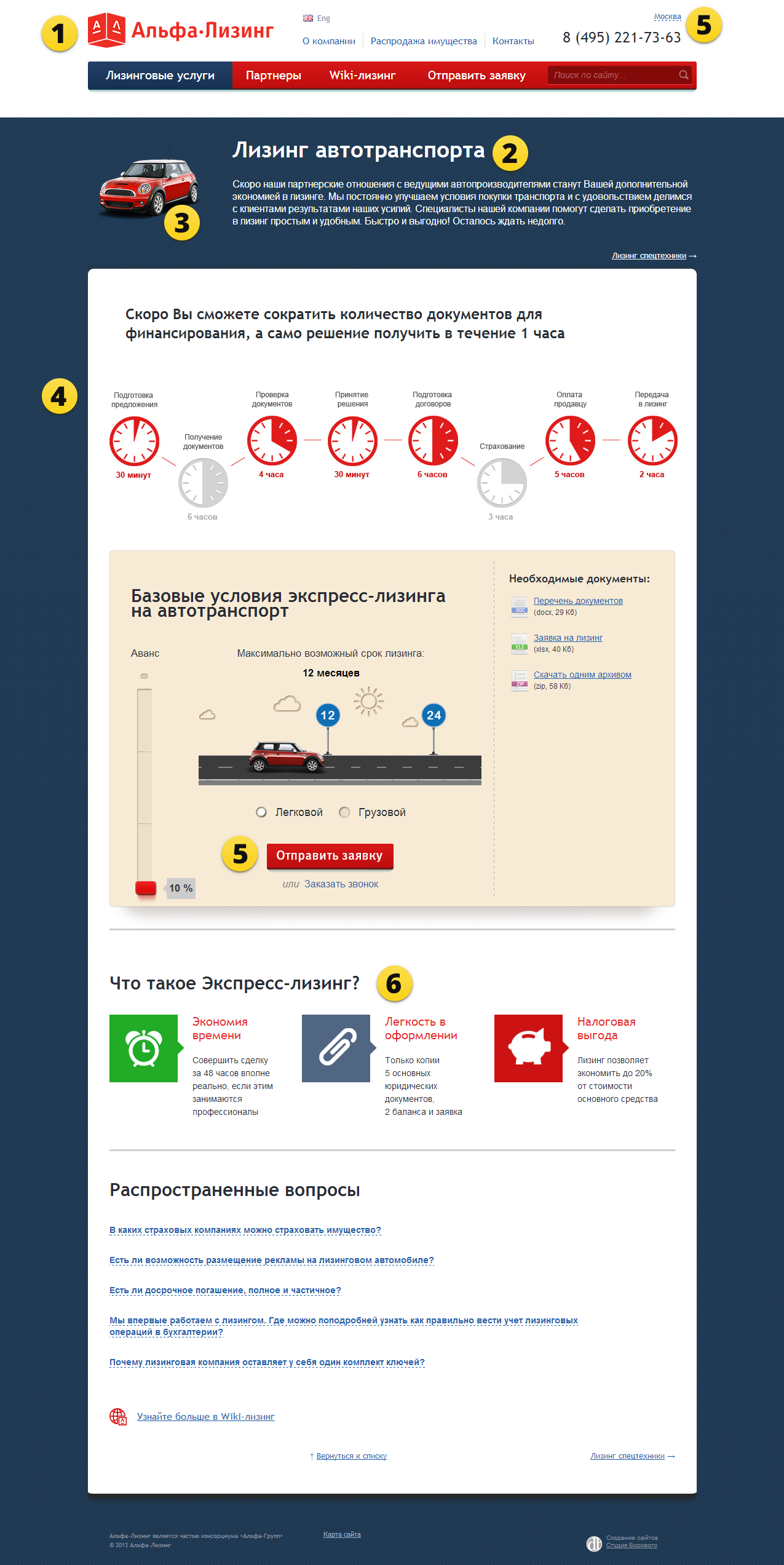 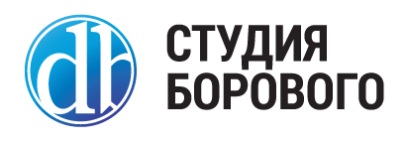 Расположение элементов
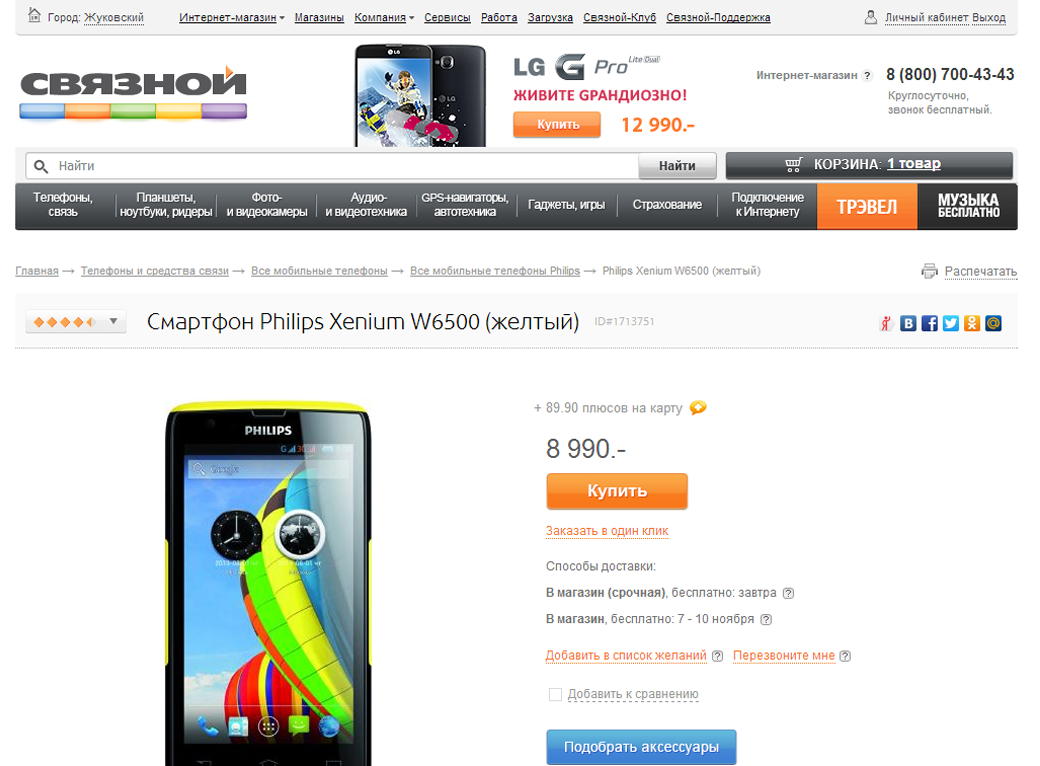 Важные элементы лучше располагать там, где пользователи привыкли их видеть.
Исследования показывают, что траектория взгляда посетителя интернет-страницы напоминает латинскую букву «F».
Точки продаж в первом экране.
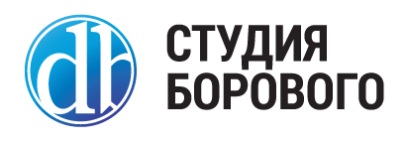 Цена
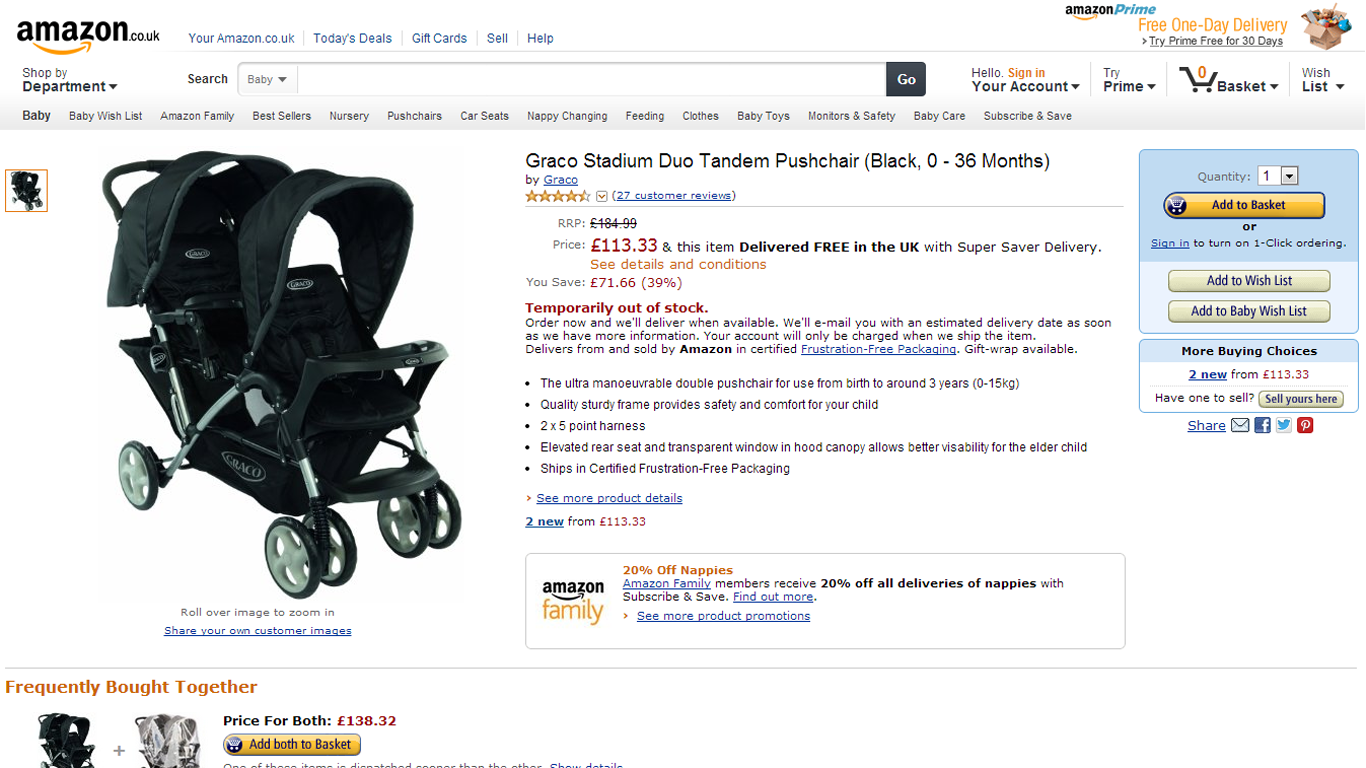 Делать акцент на стоимости можно, когда она существенно ниже, чем в других местах.
Предложение кажется очень выгодным за счет сравнения рекомендованной розничной цены с текущей стоимостью товара.
Дополнительный аргумент – указание конкретной суммы, которую экономит покупатель.
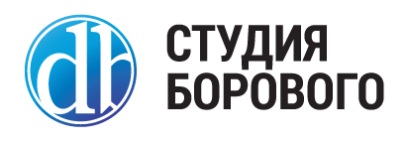 Доставка
Лучше заявлять о доставке так: «Закажите этот продукт сегодня, и мы доставим его завтра к 12 часам». Если доставка еще и бесплатна – скажите об этом.
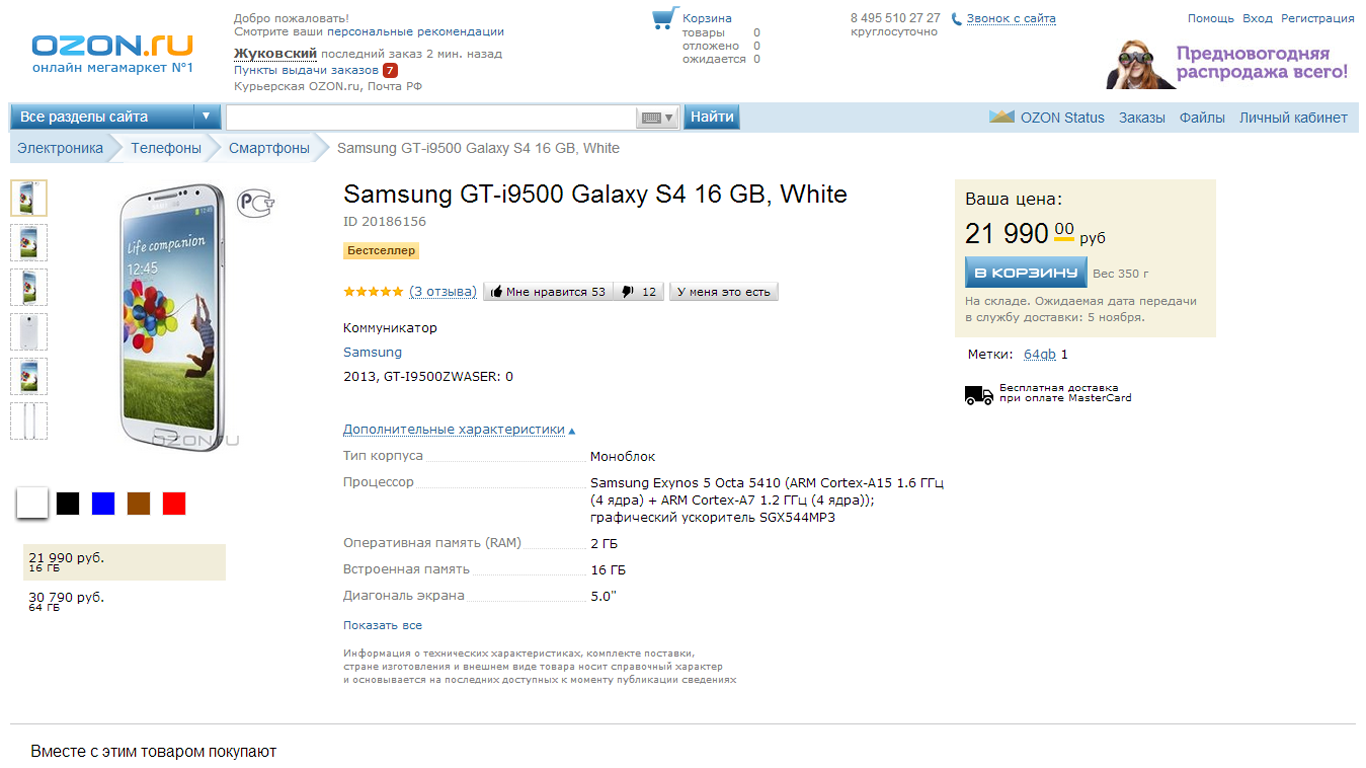 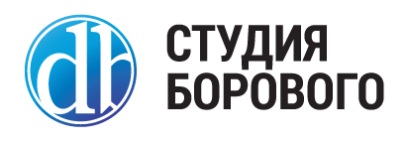 Рассрочка/кредит
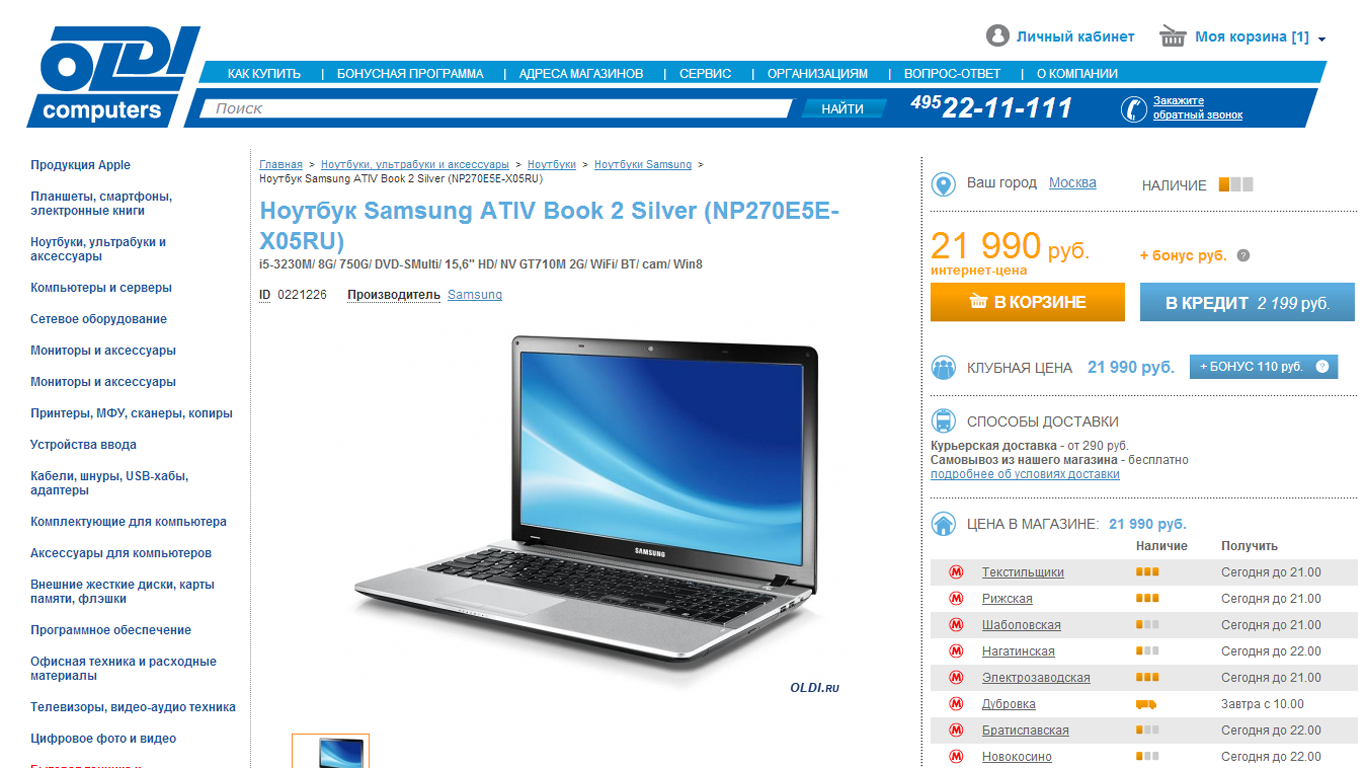 За счет ежемесячных платежей цену можно «уменьшить»: не  «120000 рублей», а «10 тысяч рублей в месяц».
Необходимо показать, что оформление кредита не будет утомительной процедурой, не потребует куда-то ехать и долго ждать.
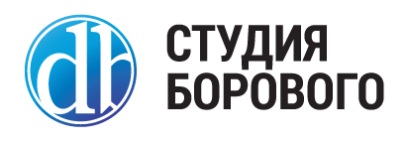 Отзывы
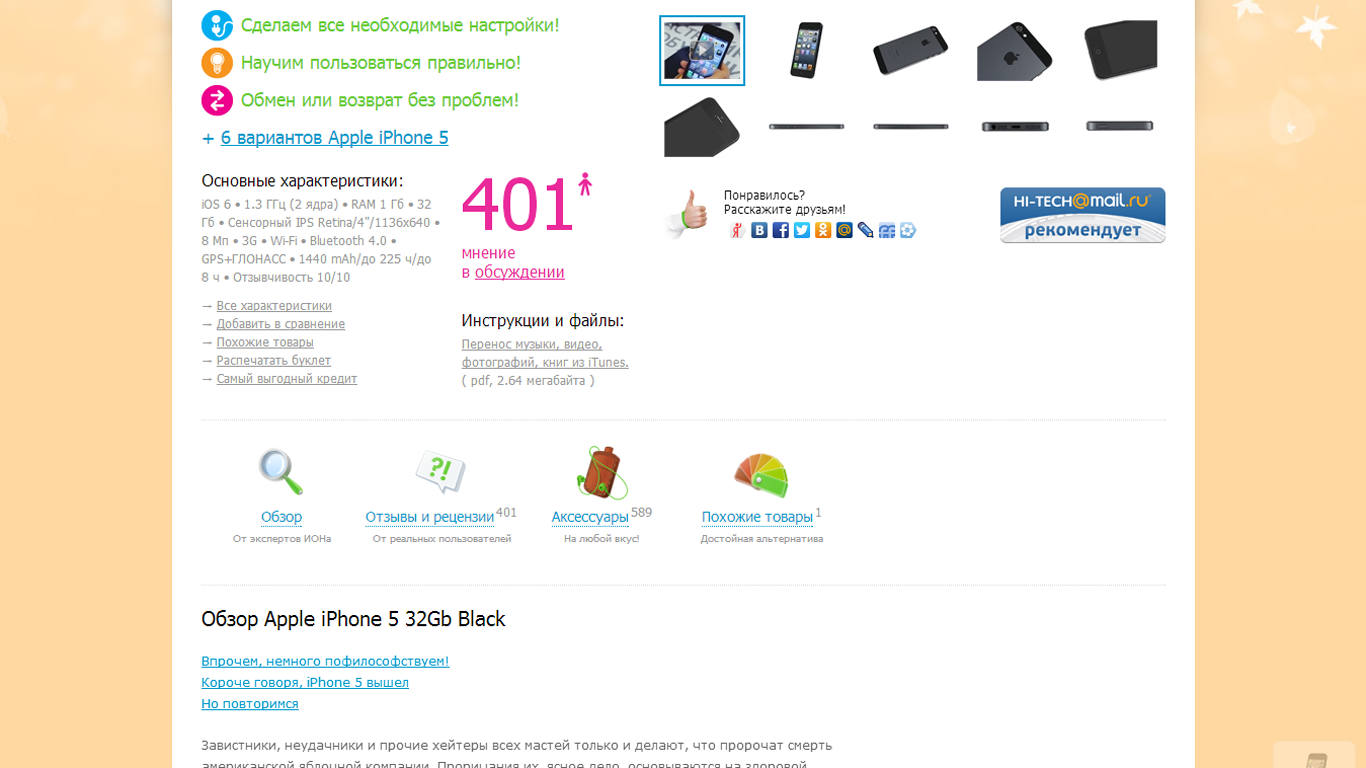 Важнейший элемент конверсии
Если вкладка с отзывами есть, а отзывов в нет, то у посетителя может создаться впечатление, что продукт не пользуется спросом
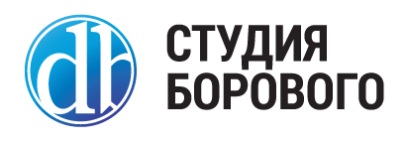 Отзывы - Истории успеха
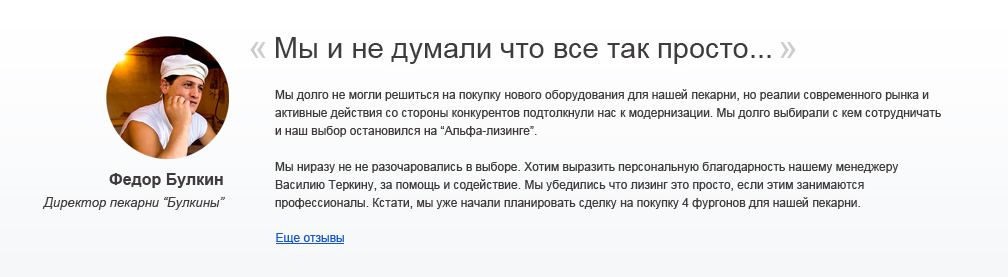 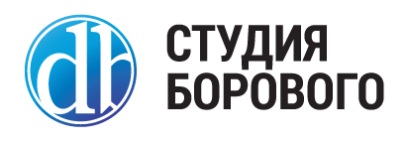 Отзывы - Истории успеха
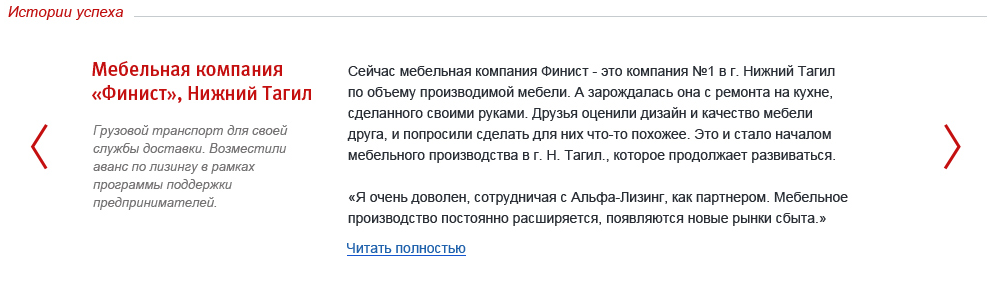 Просматривают 4-5 историй
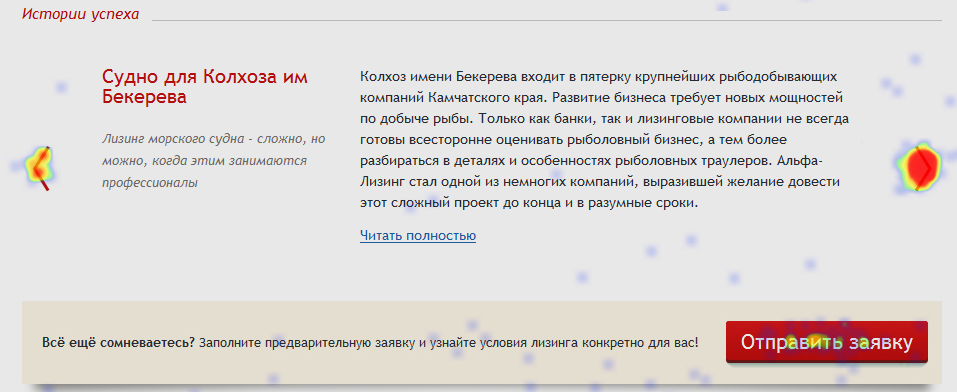 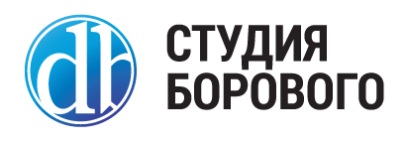 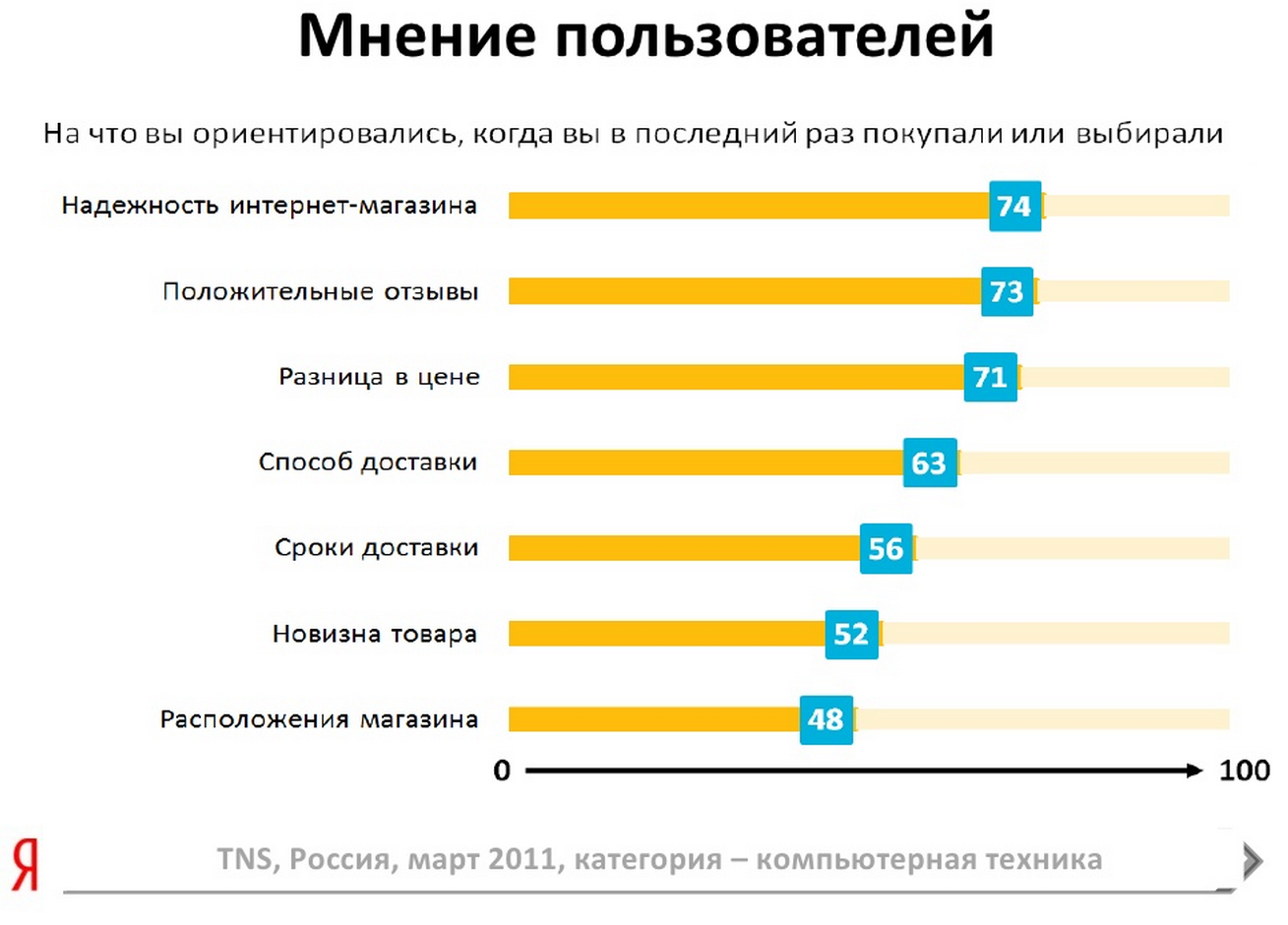 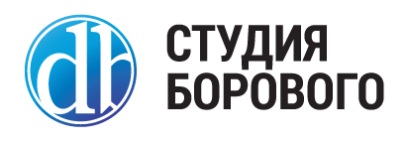 Как разрабатывать сайт СК?
Определить приоритеты для клиентов и бизнеса
Разбить на поставки (спринты).
Брать и Делать! (с) Р. Бренсон

Принцип:
MVP – minimum viable product (дословно: минимально жизнеспособный продукт)
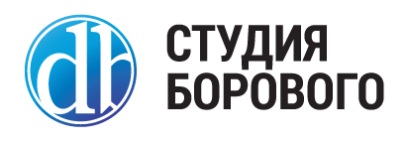 3 ошибки разработки:
Концентрация на дизайне
Концентрация на дизайне
Концентрация на дизайне

Главное – контент
Плюс немного стилистики, информационного проектирования и магии :)
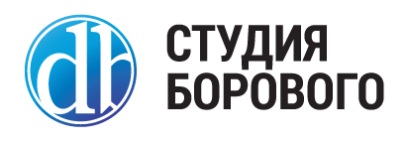 Совет
Задайтесь вопросом:

«Почему я рекомендовал бы этот продукт/услугу своим друзьям?»

Из ответов получаются лучшие продающие тексты.
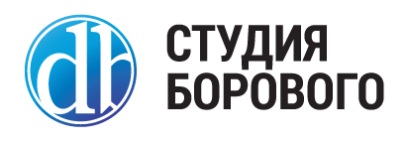 A/B-тестирование сайта
Эксперименты Google Analytics
Visual Website Optimizer
Optimizely
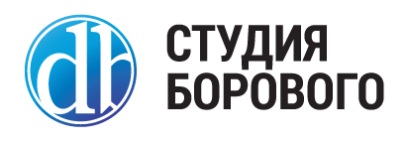 Что тестировать?
Call to action
Заголовок, слоган, описание товара
Длина и поля форм
Цены и скидки
Изображения
Объем текста
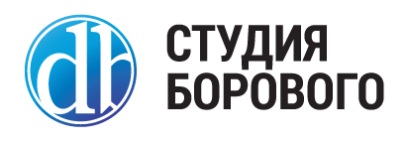 Кнопка заказать
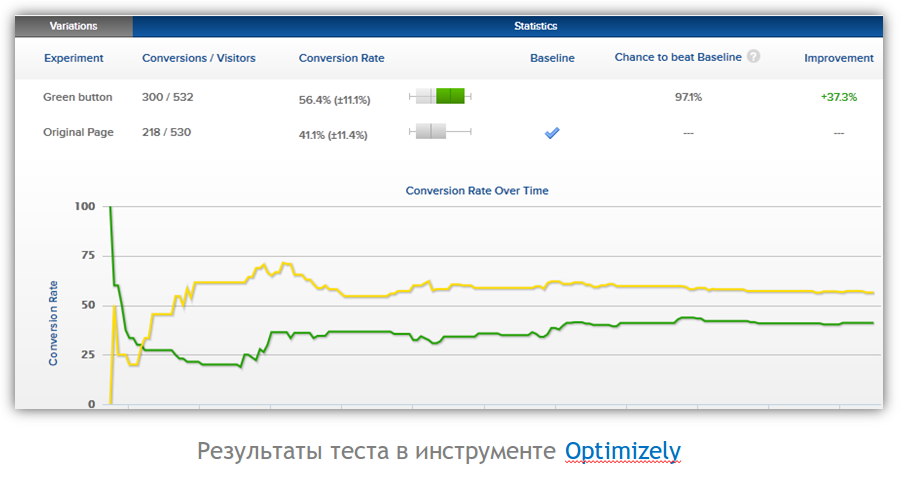 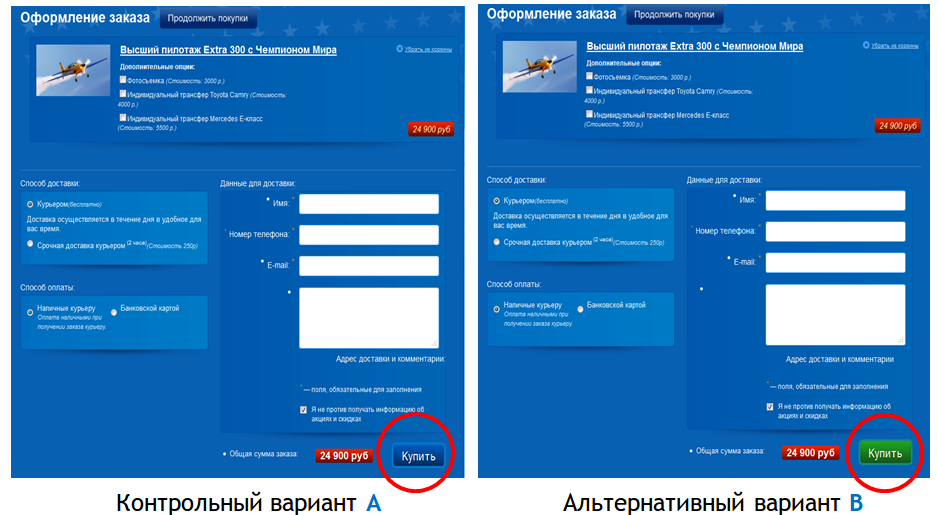 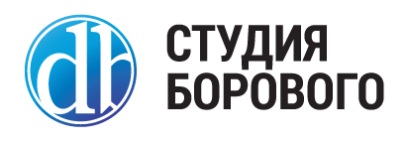 Ключевой момент: CMS.
Правильная CMS является скрытой ценностью на этапе проектирования нового сайта.
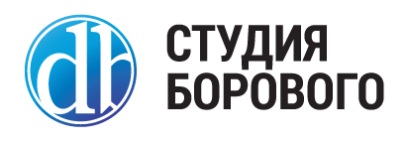 TOП-5 технических проблем сайтов:
поддержка и масштабируемость
документация и неотчужденные знания
качество внедрения (технический долг)
зависимость от разработчика
обучение контент-менеджеров

Ключ к успеху: подходящая CMS +  правильный разработчик
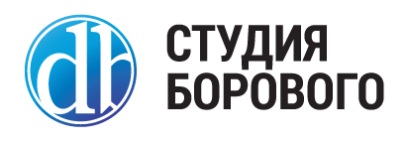 Выбор CMS. Это важно:
Подходит под специфику бизнеса компании
Наличие адекватных студий-партнеров
Постоянное техническое развитие платформы
Наличие документации для разработчиков и пользователей
Количество внедрений платформы
Возможности интеграции с IT-системами
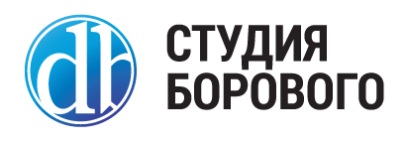 Выбор разработчика:
Опыт работы, отзывы клиентов, положение на рынке (надежность)
Ваша субъективная оценка портфолио
Количество внедрений на выбранной вами платформе
Успешный опыт работы с компаниями вашей отрасли
Пунктуальность и соблюдение договоренностей
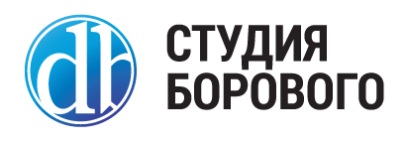 Бонус (о чем помним):
Работа с мобильными пользователями (адаптивный дизайн)
Персонализация
Рекомендательные системы
Работа с системами аналитики
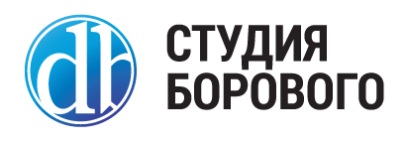 Бонус: инструменты для работы с Offline-конверсиями:
Сервисы отслеживания звонков
www.calltracking.ru
www.ringostat.com

Сервисы промо-кодов:
www.iftheycall.com
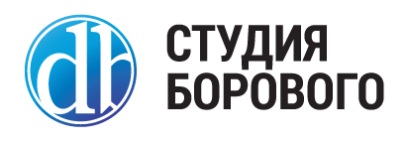 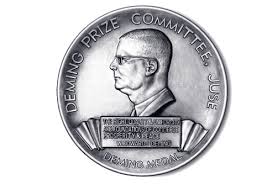 Тизер: Эдвард Деминг
Система Глубинных Знаний
14 ключевых принципов Деминга
Бережливое производство (Lean production)
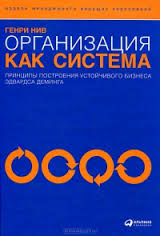 К ознакомлению:
Г. Нив Организация как система. Принципы построения устойчивого бизнеса Эдвардса Деминга (The Deming Dimension)
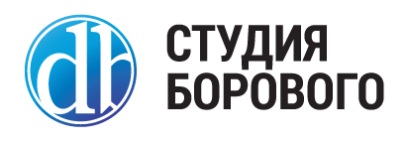 Спасибо за внимание! 
Ваши вопросы?

Виталий Денисенков
Сайт: www.db.by
E-mail: dv@db.by
twitter.com/db_by 
facebook.com/borovoystudio
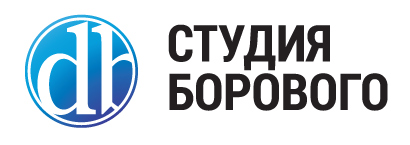